Ancient Near East
Sumerian Art – 3500 – 2300 BCE
Akkadian, Neo-Sumerian, Babylonian, Hittite Art - 2250 – 860 BCE  
Neo-Babylonian / Persian Art – 575 – 465 BCE
Sasanian Art -  250 CE
White Temple, Uruk 3200 BCESumerian
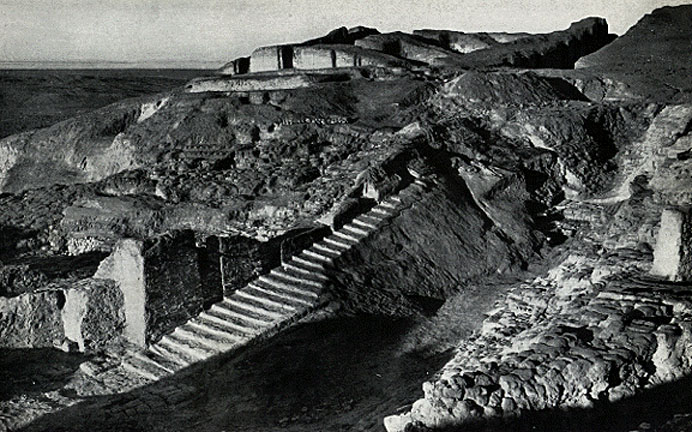 Statuettes from Eshnunna – 2700 BCESumerian
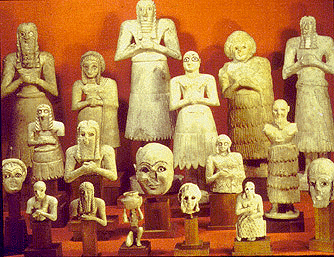 Standard of Ur – 2600 BCESumerian
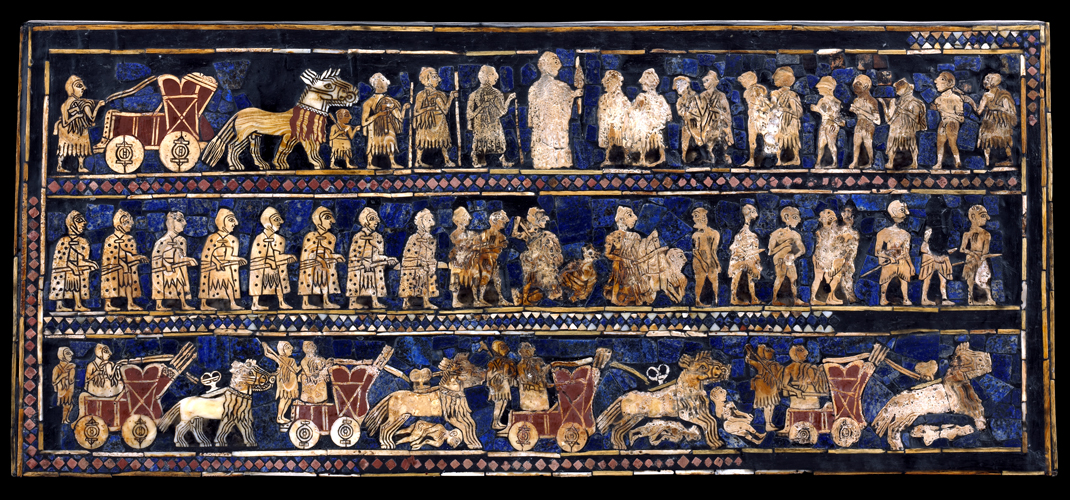 Bull Headed Lyre – 2600 BCESumerian
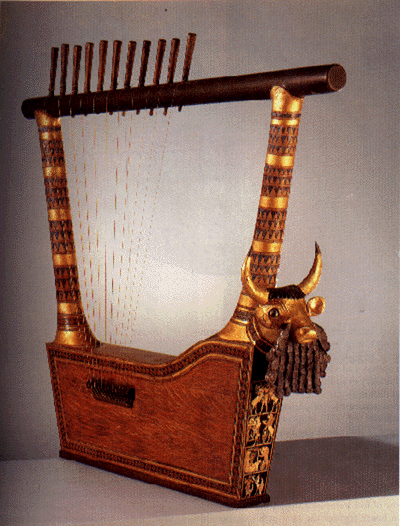 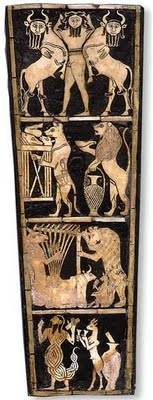 Ziggurat – 2100 BCEAkkadian
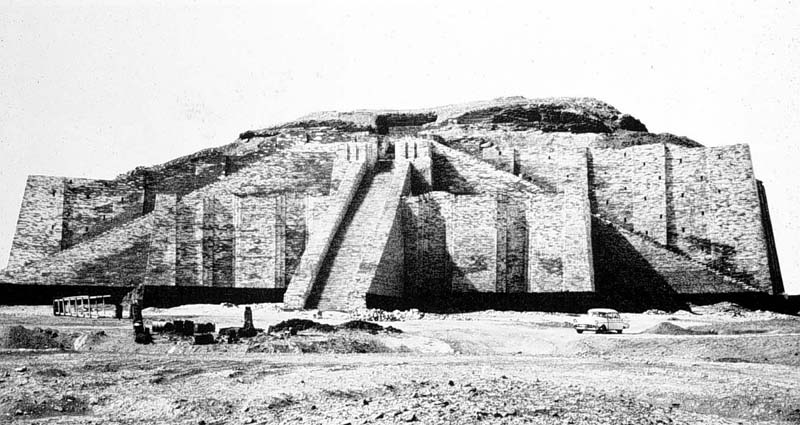 Victory Stele of Naram-sim – 2250-BCEAkkadian
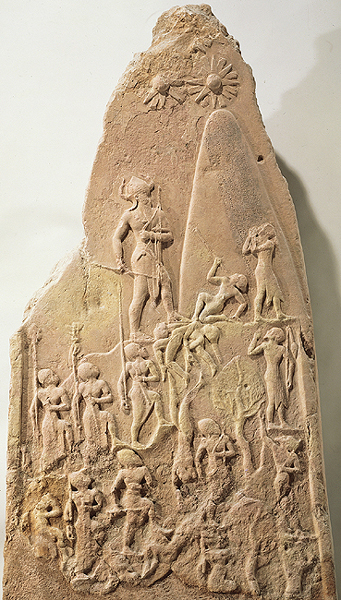 Stele – Law code of Hammurabi – 1780 BCEBabylonian
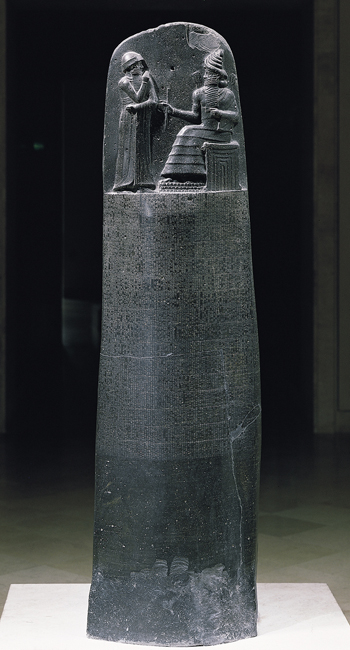 Lion Gate – Turkey – 1400 BCEHittite
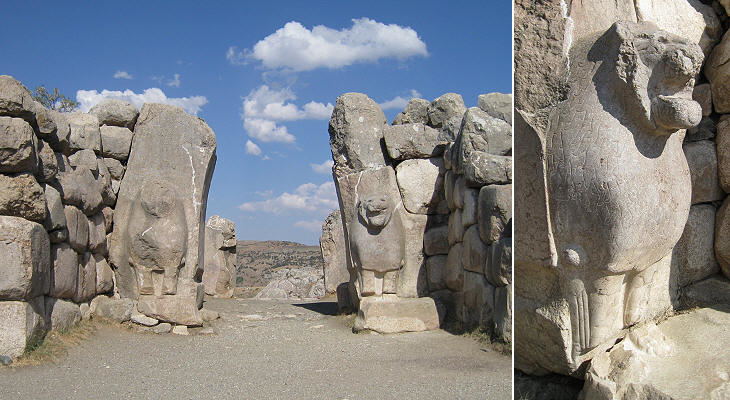 Ishtar Gate - 575 BCEBabylonian
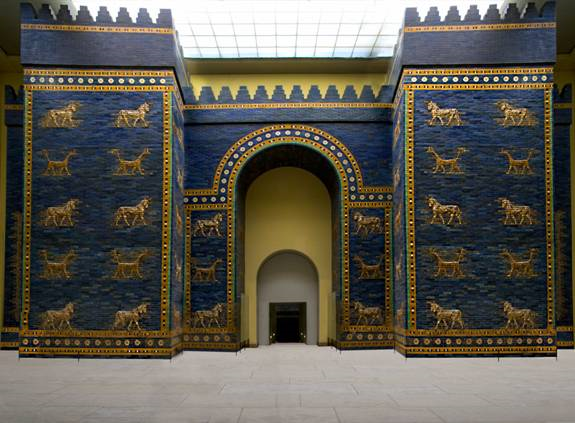 Queen Napirasu – 1350 BCEAssyrian
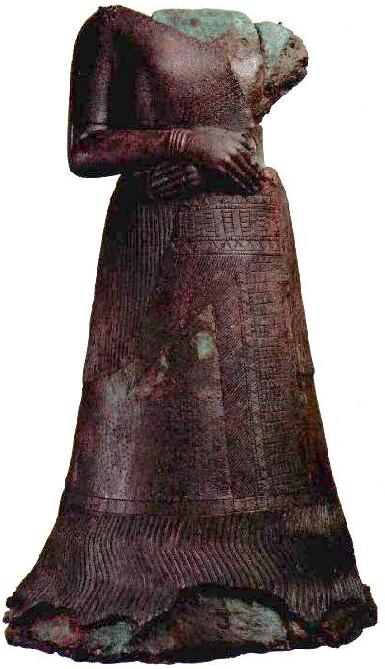 Lamassu – 720 BCEAssyrian
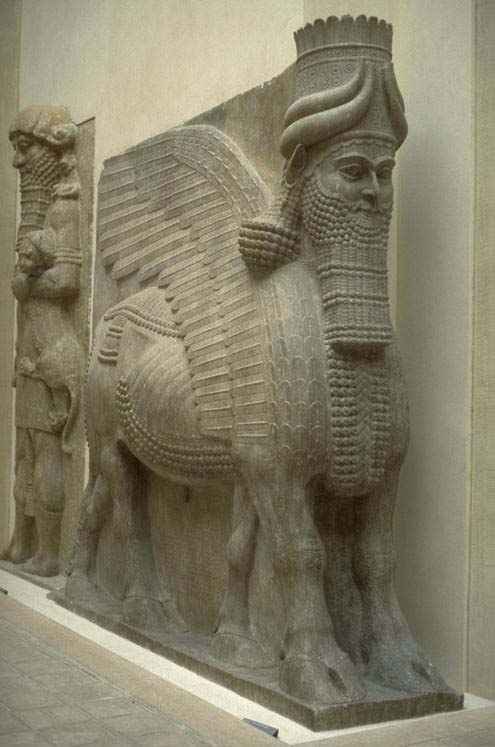 Palace of Sargon – 720 BCEAssyrian
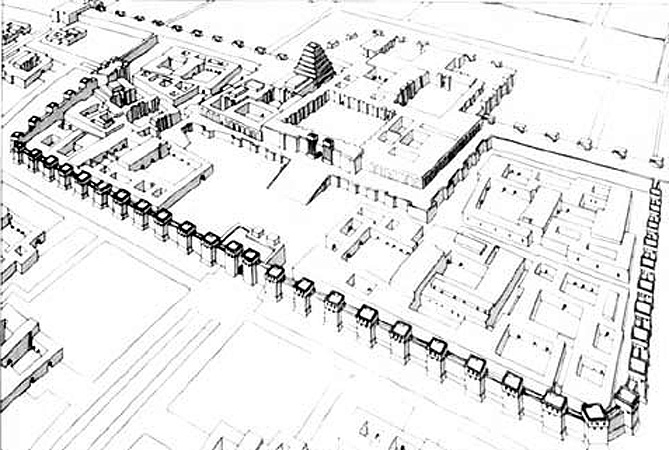 Palace of Persepolis – 500 BCEPersian
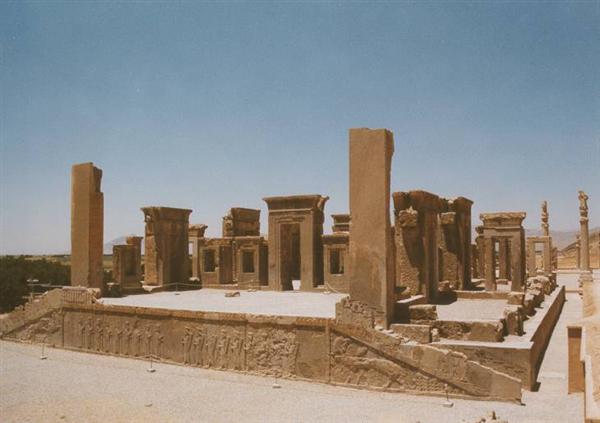 Palace of Shapur I– 250 BCEPersian
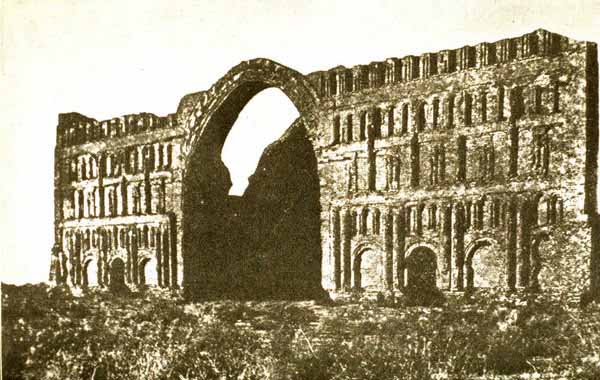 Egyptian ArtOld Kingdom:   2575-2134 BCEMiddle Kingdom:  2040 – 1640 BCENew Kingdom:  1550 – 1070 BCE
Palette of King Narmer – 300 BCEOld Kingdom
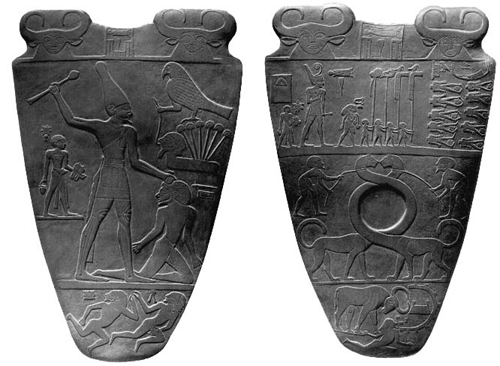 Imhotep stepped pyramid – 2600 BCEOld Kingdom
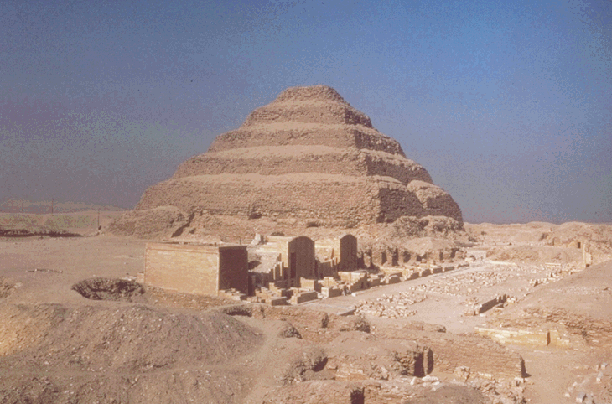 Great Pyramids, Gizeh – 2500 BCEOld Kingdom
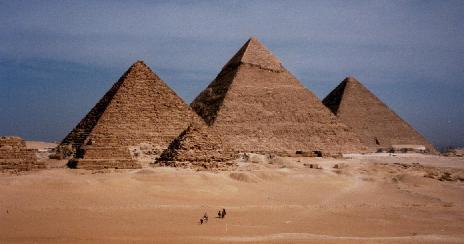 Great Sphinx – 2500 BCEOld Kingdom
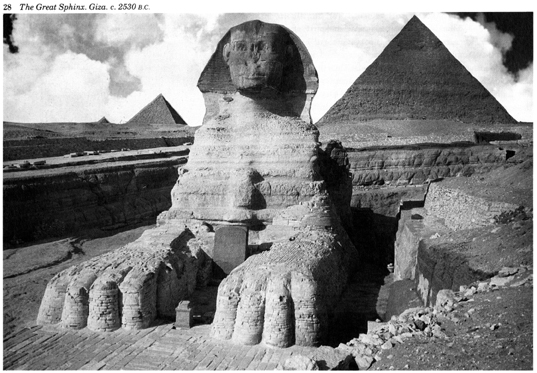 Khafre – Dynasty IV – 2500 BCEOld Kingdom
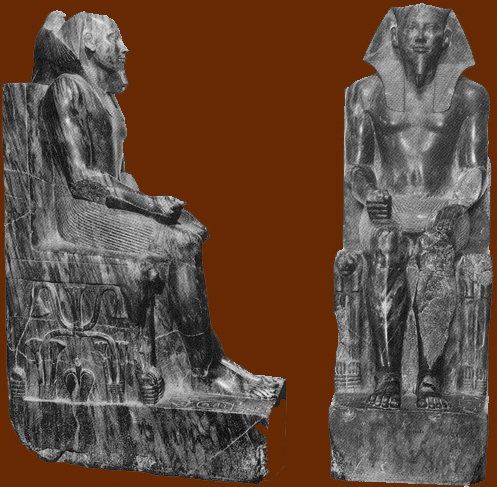 Menkaure and Queen – 2500 BCEOld Kingdom
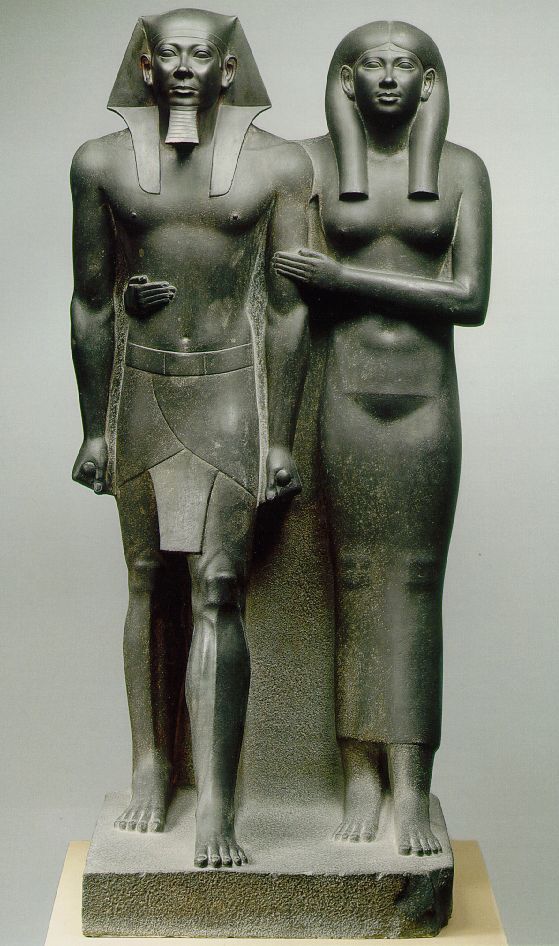 Seated Scribe – 2500 BCEOld Kingdom
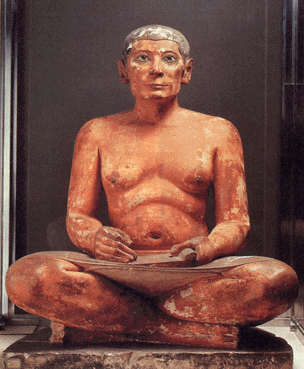 Rock Cut Tombs – Beni hasan – 1900 BCEMiddle Kingdom
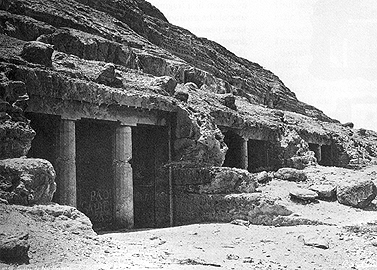 Temple of Hatshepsut – 1470 BCENew Kingdom
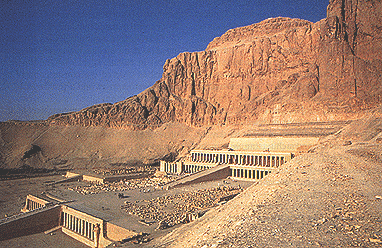 Hatshepsut – 1470 BCENew Kingdom
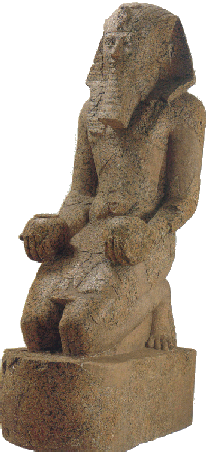 Tomb of Ramses II – 1290 BCENew Kingdom
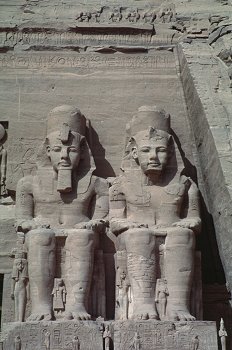 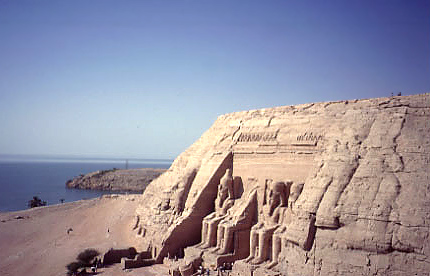 Akhenaton – 1350 BCE – Armana New Kingdom
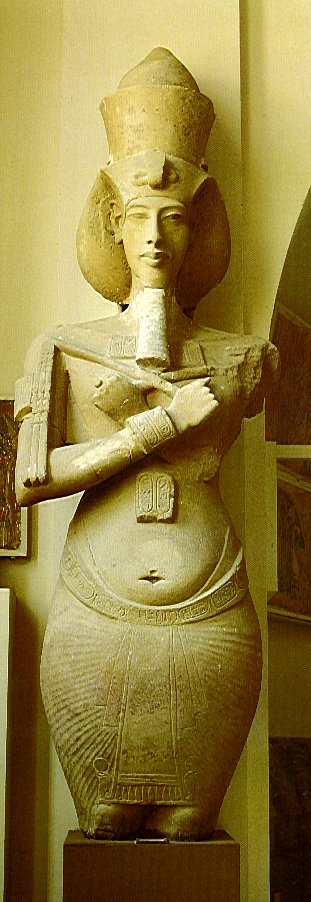 Nefertiti – 1350 BCENew Kingdom
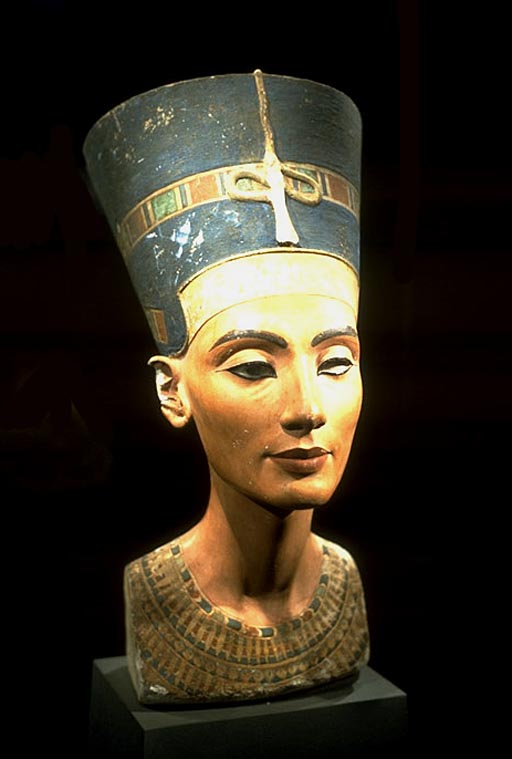 Tutankhamen – 1320 BCENew Kingdom
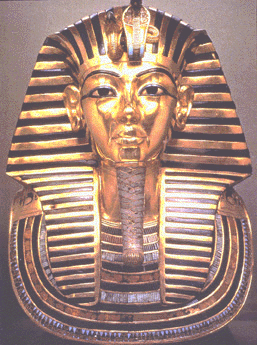 Last Judgment of Hu-Nefer - 1290 BCENew Kingdom
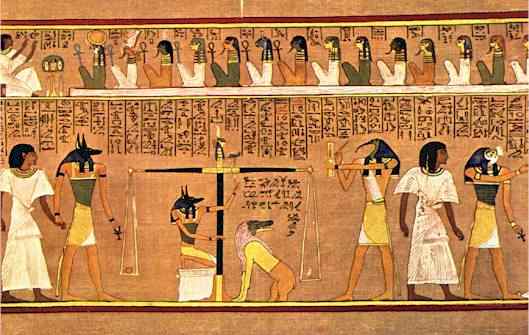 Aegean ArtCycladic: 3000– 1600 BCEMinoan: 1900 – 1375 BCEMycenaean:  1600 – 1100 BCE
Woman figurine – 2500 BCECycladic
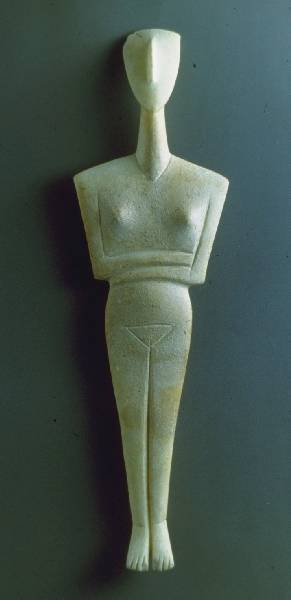 Male Lyre player – 2700 BCECycladic
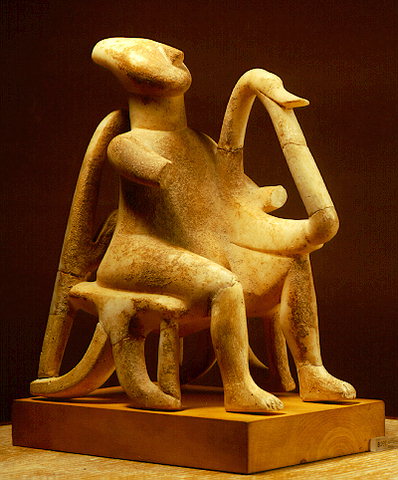 Palace at Knossos – 1600 BCEMinoan
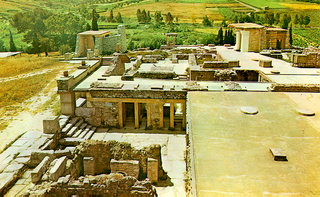 Alabaster Throne at Minos
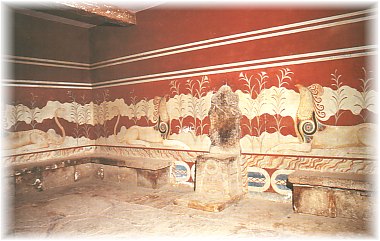 Toreador Fresco – 1400 BCEMinoan
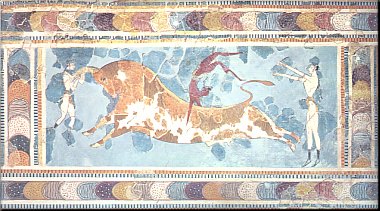 Landscape with Swallows – 1650 BCEMinoan
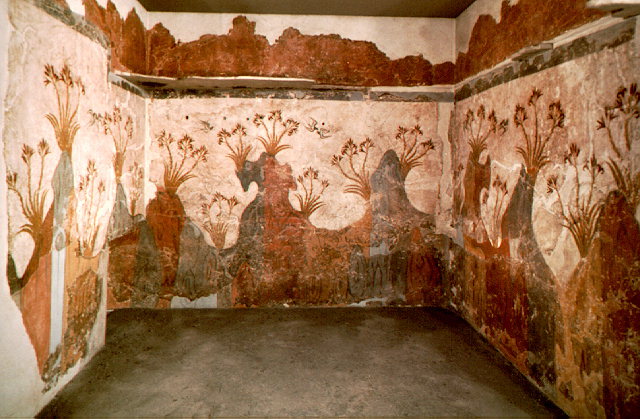 Octopus Jar – 1500 BCEMinoan
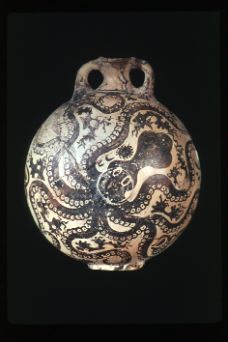 Snake Goddess – 1600 BCEMinoan
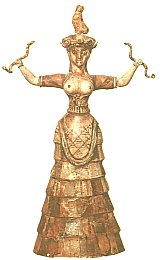 Corbelled gallery – 1300 BCEMycenaean
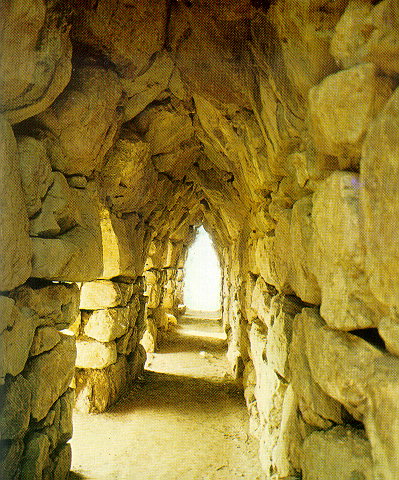 Lion Gate – 1300 BCEMycenaean
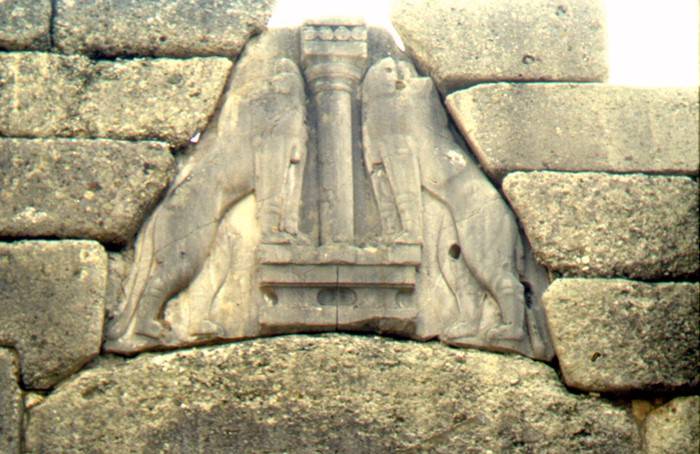 Treasury at Atreus – 1300 BCEMycenaean
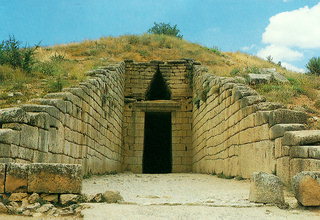 Funerary mask – 1600 BCEMycenaean
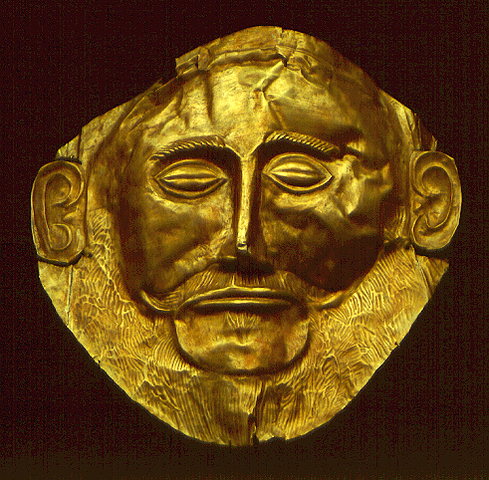